Convective-Scale Variations in the Inner-Core Rainbands of a Tropical Cyclone
2017.09.26

Didlake, A. C., Jr., and R. A. Houze Jr., 2013: Convective-Scale Variations in the Inner-Core Rainbands of a Tropical Cyclone. J. Atmos. Sci., 70, 504-523.
Outline
Data and methodology
Variation of the reflectivity field
Convective cells in the inner and outer upwind regions
Composite characteristics
Radial momentum budget analysis
Assumption of gradient balance
Local imbalance of radial forces
Tangential momentum budget analysis
Azimuthal evolution of convection
Implications for secondary eyewall formation
Conclusions
Data and methodology
RAINEX – Hurricane Rita (2005)

NRL P3 – NCAR ELDORA
X-band dual-Doppler radar
1845 – 2032 UTC 21 Sep 2005 

NOAA P3 – dropsondes
1748 – 1908 UTC 21 Sep 2005
Variation of the reflectivity field
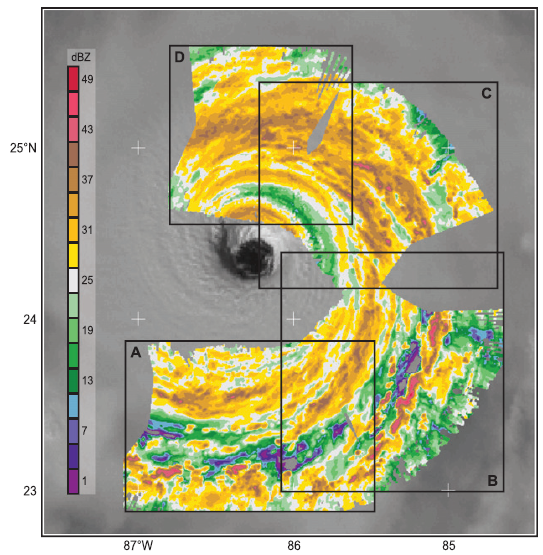 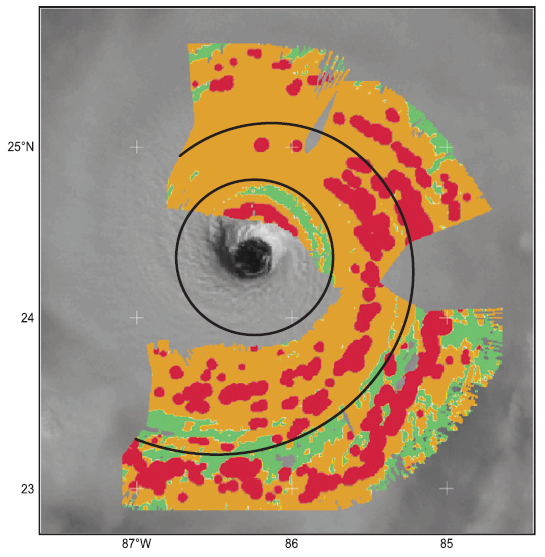 Shear vector
10m/s, 89.5o
Convective cells in the inner and outer upwind regions Composite characteristics
12,  24  km
0.375o 
in sections A & B
Inner cell 284
outer cell 263
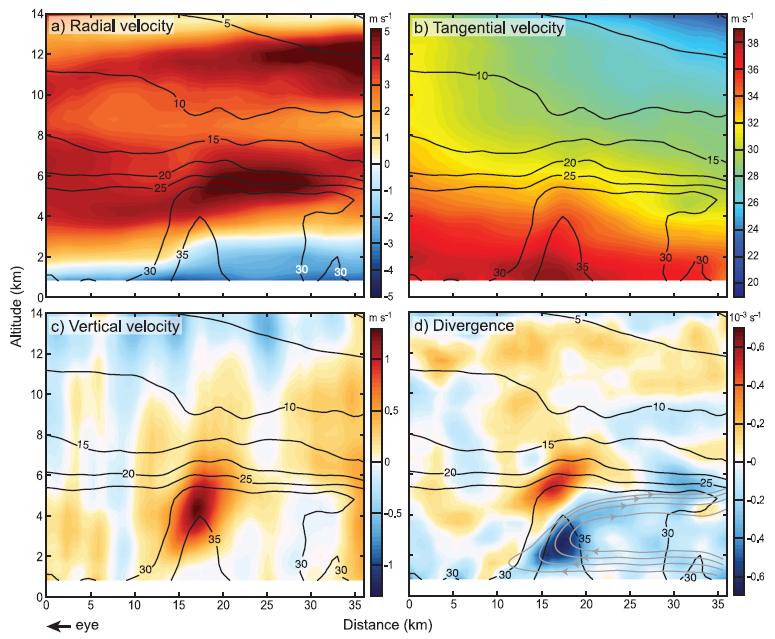 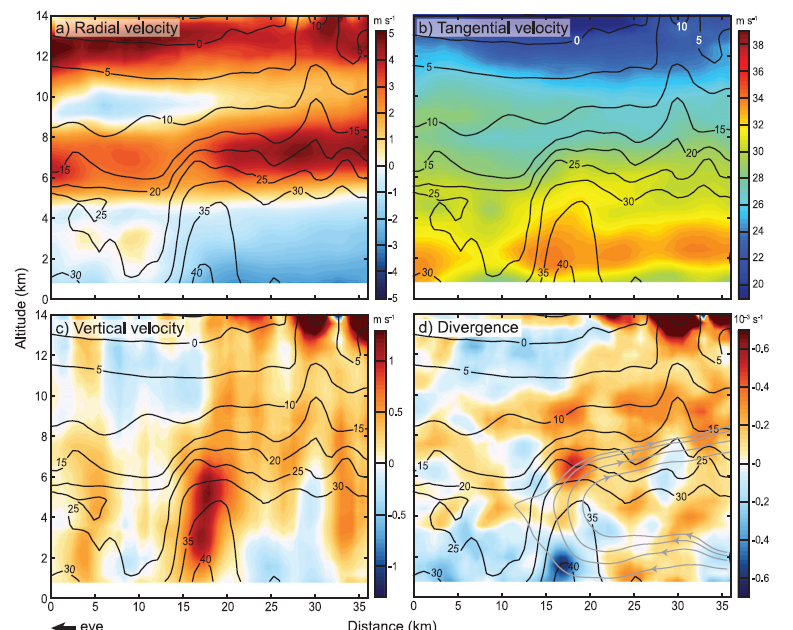 Convective cells in the inner and outer upwind regions Composite characteristics
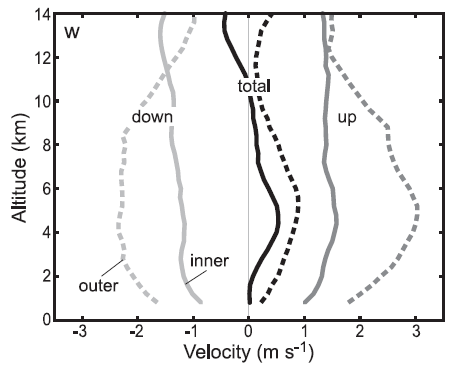 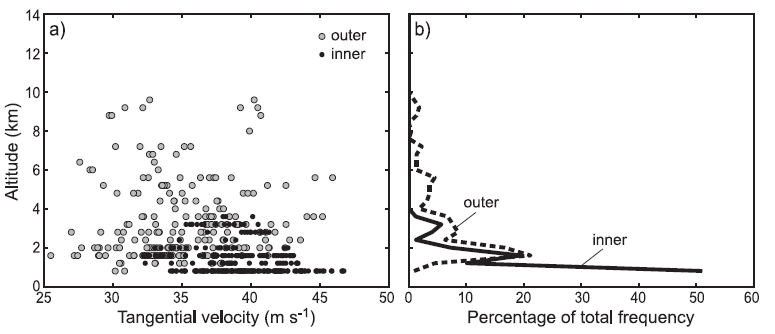 Convective cells in the inner and outer upwind regions Radial momentum budget analysis
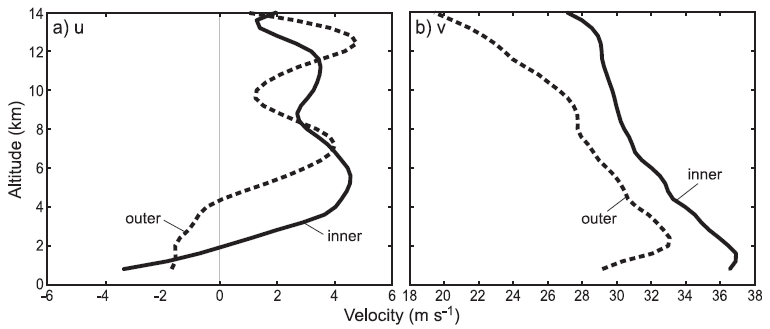 inflow
outflow
Under the assumption of gradient balance
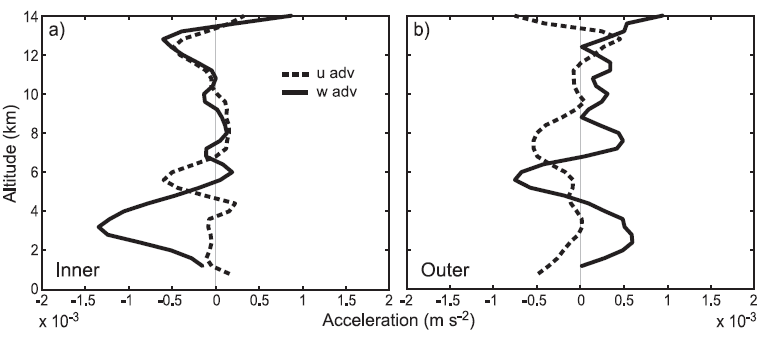 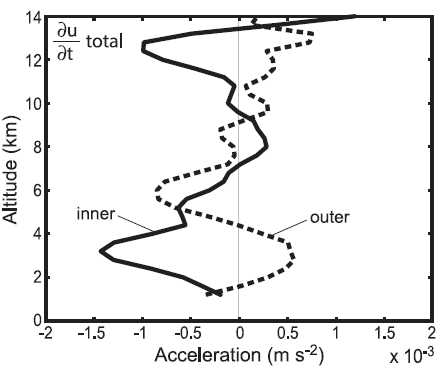 Convective cells in the inner and outer upwind regions Radial momentum budget analysis
GBR
GBR > 0 → supergradient wind → outward acceleration
GBR < 0 →  subgradient wind→inward acceleration
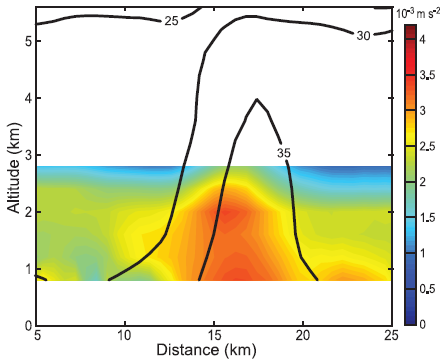 Convective cells in the inner and outer upwind regions Tangential momentum budget analysis
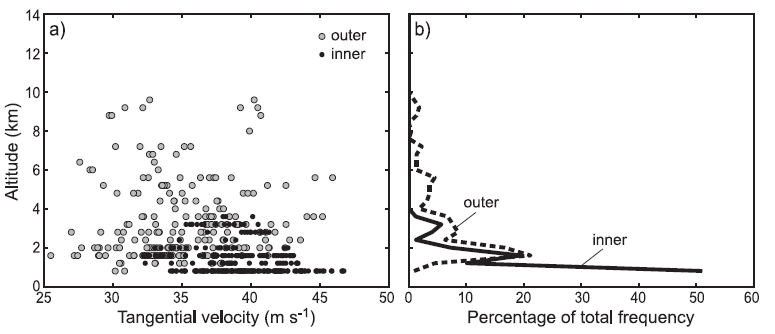 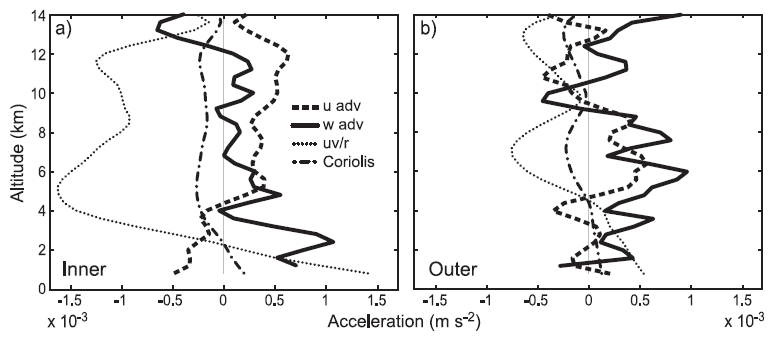 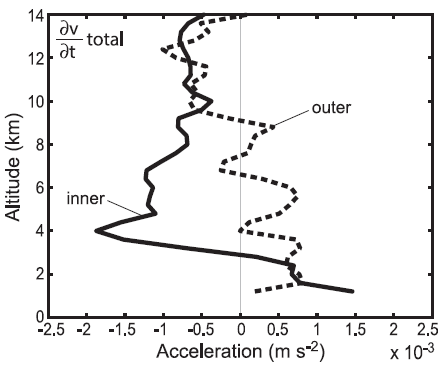 outflow
inflow
outflow
inflow
Azimuthal evolution of convection
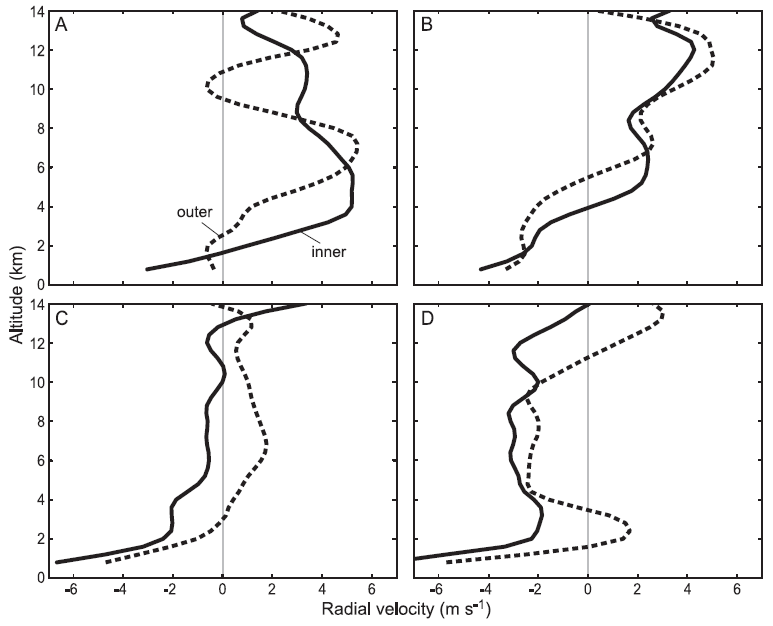 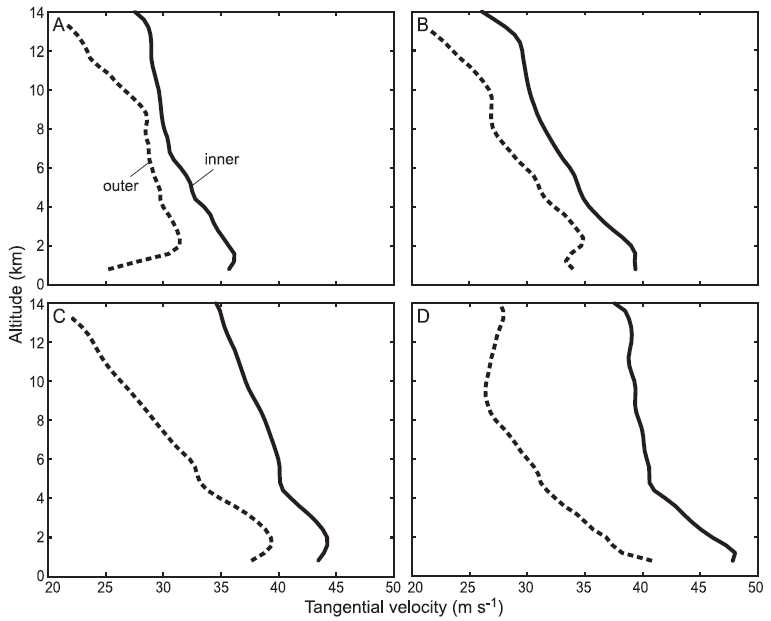 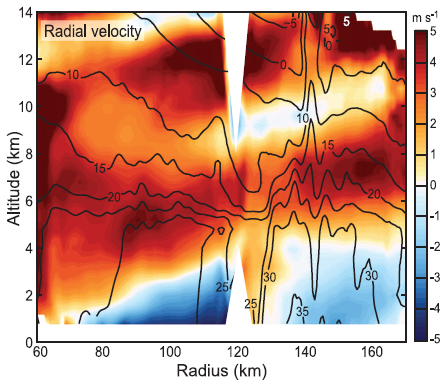 Implications for secondary eyewall formation
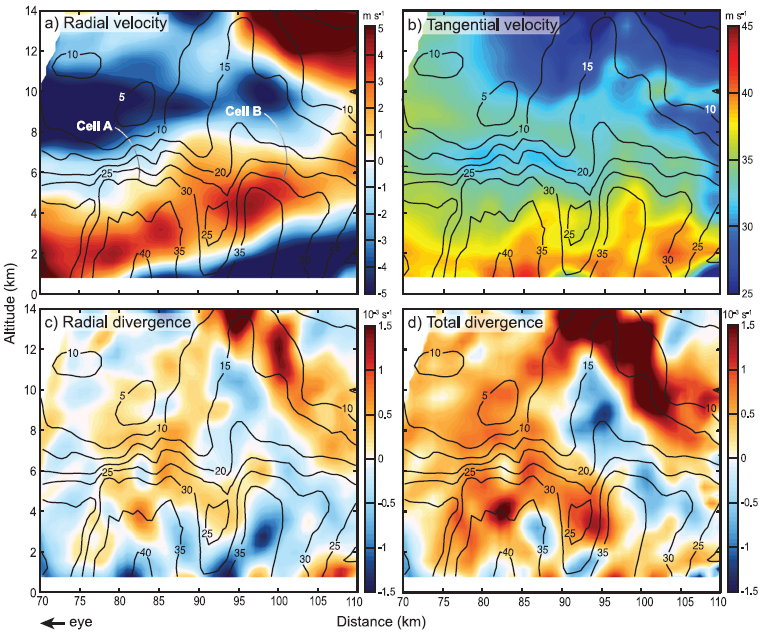 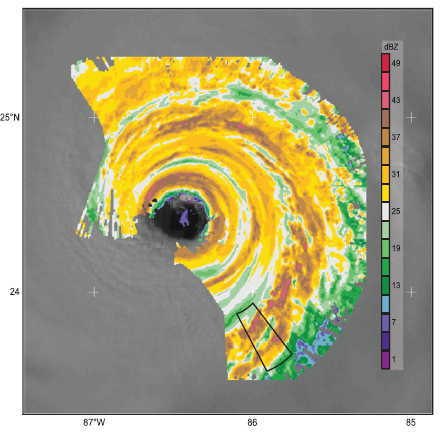 Conclusions
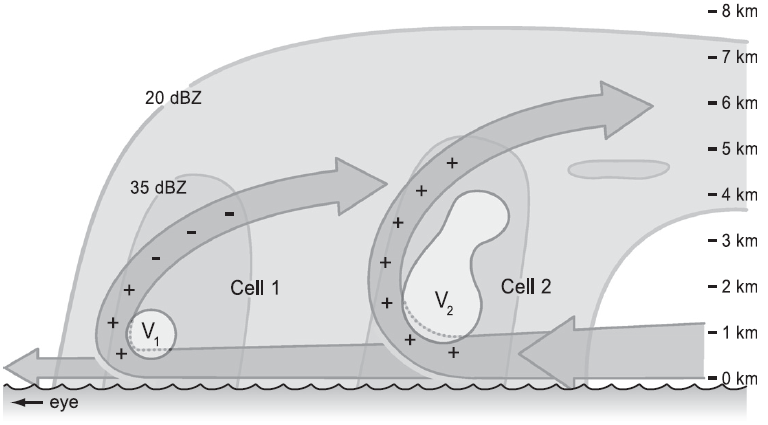 Conclusions
Convective cells at smaller radii contained a low-level tangential jet determined largely by tangential acceleration due to angular momentum conservation while cells at larger radii contained a low-level and/or midlevel jet determined jointly by the angular momentum conservation and vertical advection terms.

The low-level tangential jet and convectively generated pressure gradients produce outward-pointing supergradient acceleration that decelerates the boundary layer inflow.

It is hypothesized that a critical zone for secondary eyewall formation exists where sufficiently high uz consistently constrains the altitudes of convectively generated supergradient flow so that convection in this radial zone leads to a newly developed eyewall.